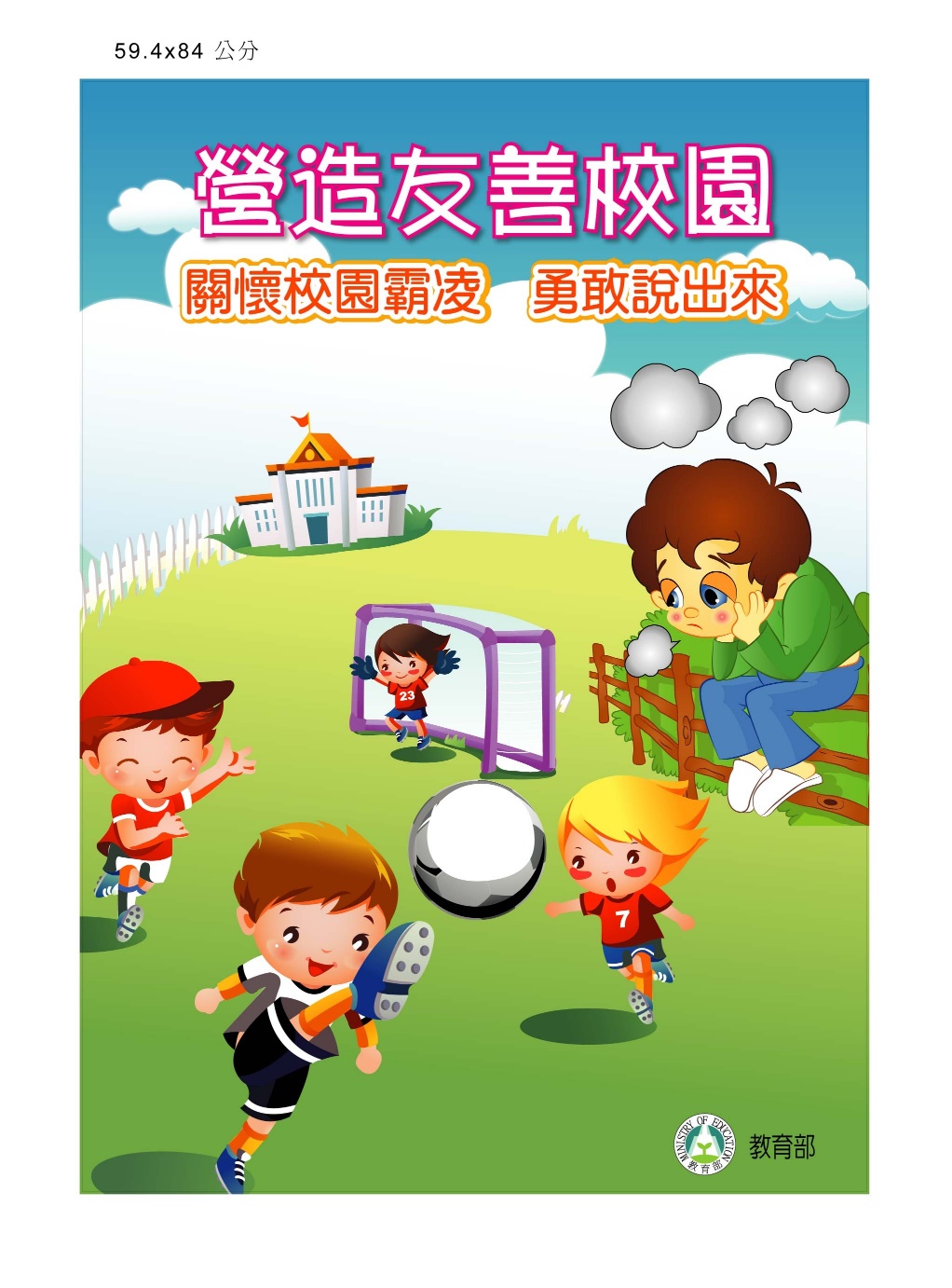 https://www.youtube.com/watch?v=YRGnQAlzxLk&feature=youtu.be

→因為成癮是一種腦部疾病。 您的大腦就像一個控制中心，它會釋放化學訊號，來進行決策與行為。一旦使用毒品，這些化學訊號會發生改變，所以必須不停地使用毒品，才讓自己免於痛苦，這就是「成癮」了。
→衛生福利部取得美國國家藥物濫用研究所（NIDA）的授權，影片簡單介紹了成癮問題，並提供了0800-770-885（請請你．幫幫我）24小時毒防中心諮詢專線，幫助您或親人找到治療方法。
https://www.youtube.com/watch?v=PqgKsz2hDRw&feature=youtu.be

您可能會認為只有某些人會沉迷於毒品。
→事實是，無論您是年輕人還是老年人、有錢或不有錢、男性或女性，任何人都可能都可能對毒品上癮。
→衛生福利部取得美國國家藥物濫用研究所（NIDA）的授權，影片簡單介紹了成癮問題，並提供了0800-770-885（請請你．幫幫我）24小時毒防中心諮詢專線，幫助您或親人找到治療方法。
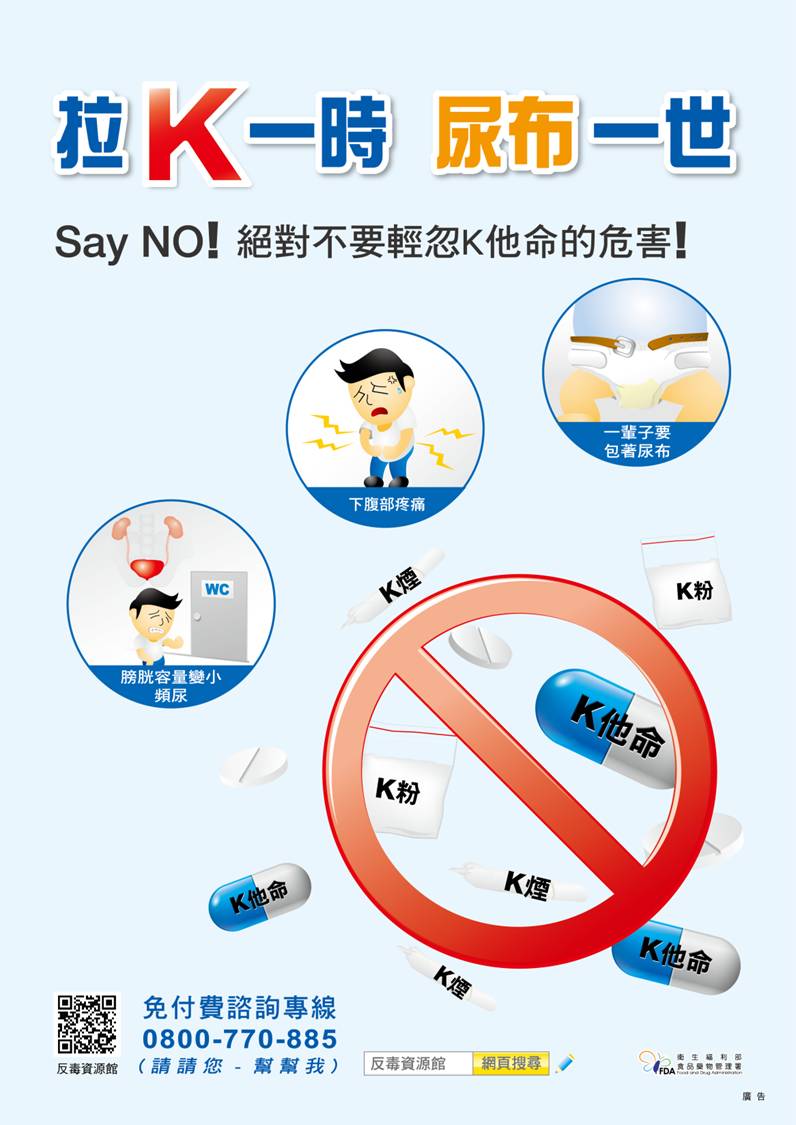 「教育部紫錐花網站QR Code」介紹
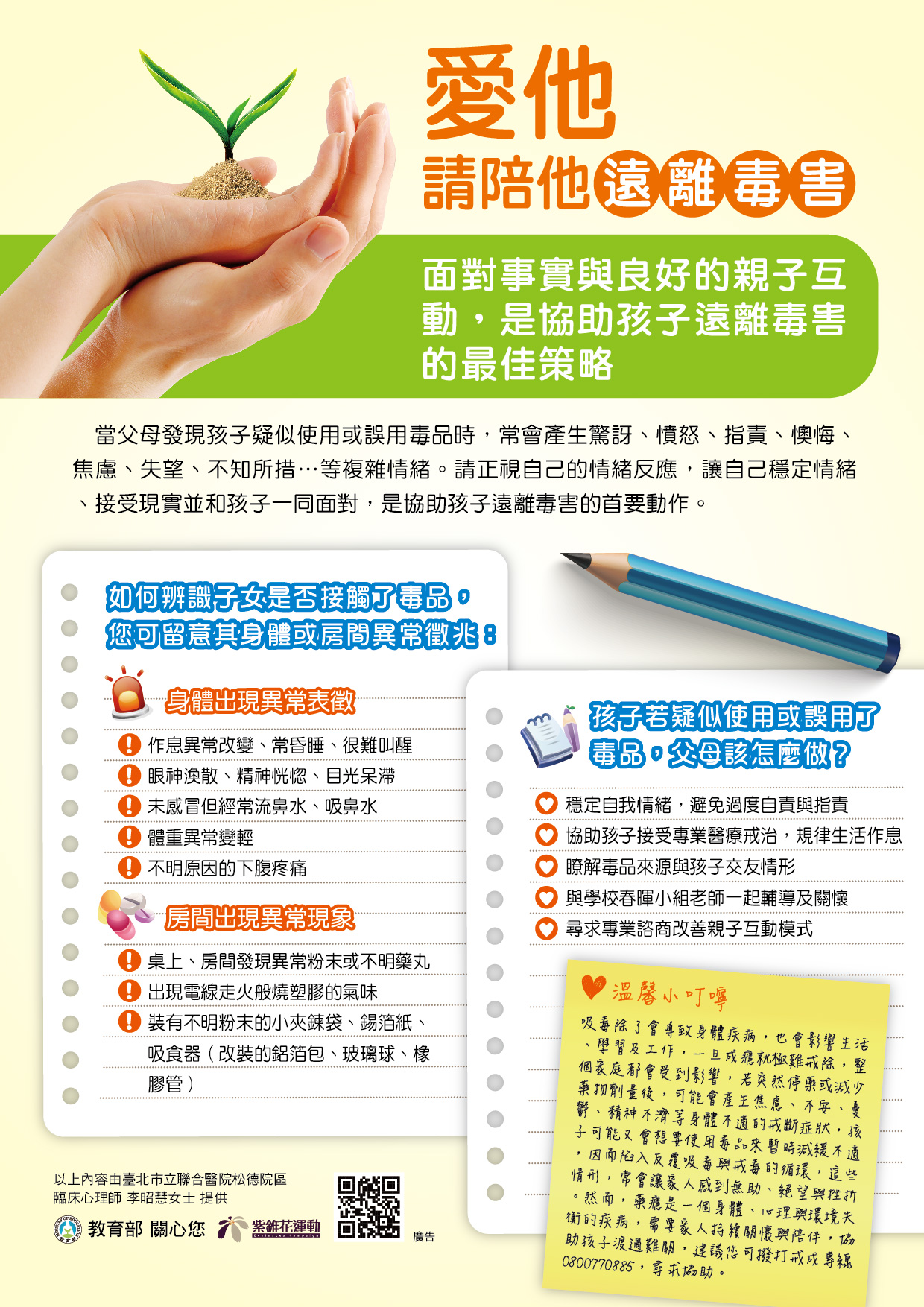 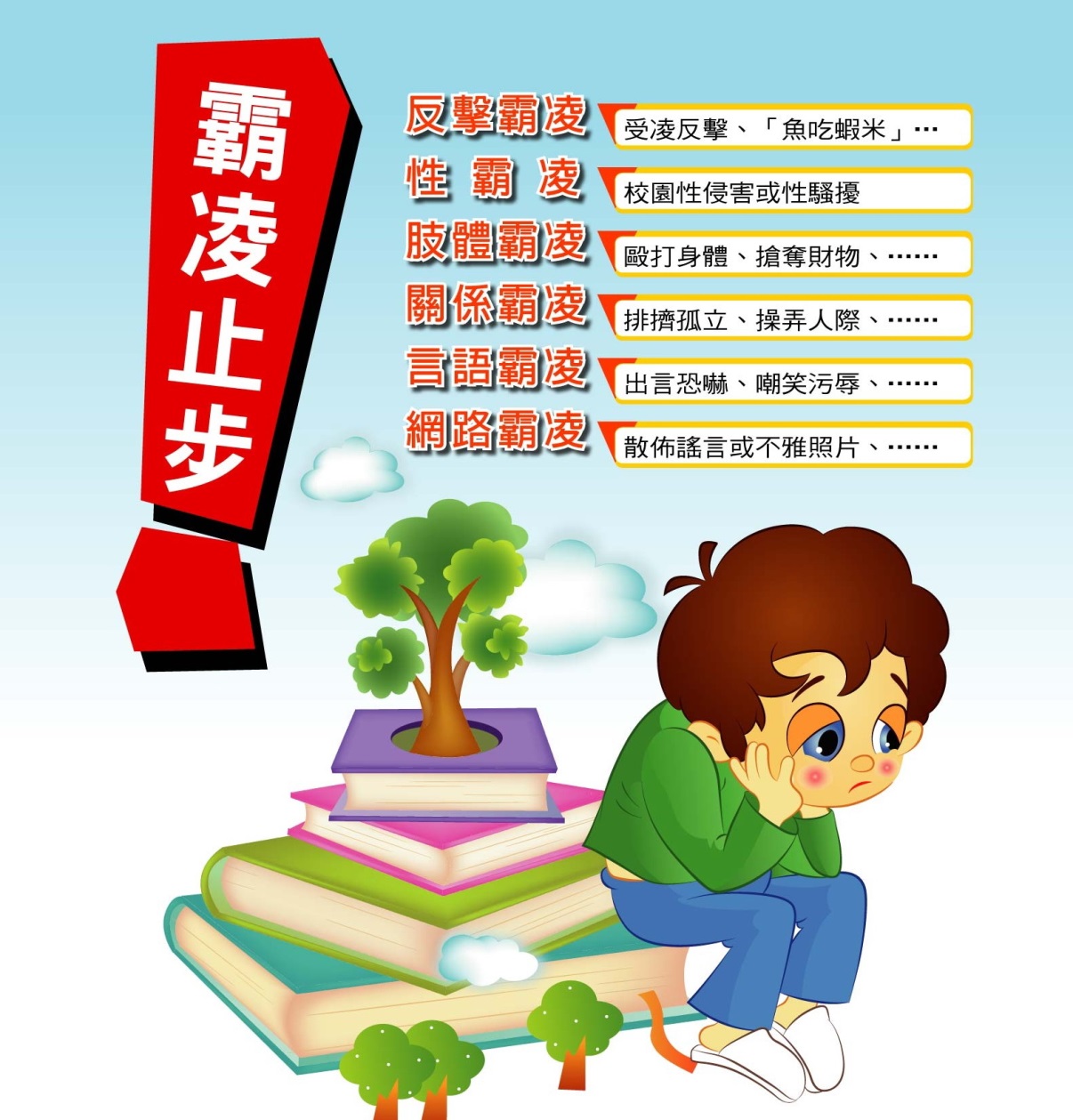 一、避免數位性別暴力的「五不」防護守則：
1.不違反意願：不可強迫他人拍攝或傳送影像。
2.不聽從自拍：不要聽從引誘拍攝自己的影像。
3.不倉促傳訊：傳送訊息及影像前應再三確認。
4.不轉寄私照：收到他人私密照，轉傳即違法。
5.不取笑被害：取笑或檢討被害人是更大傷害
 
二、遭遇數位性別暴力的「四要」防護守則：
1.要告訴師長：比起獨自面對，師長可提供更多協助。
2.要截圖存證：有明確的證據，有效將歹徒繩之以法。
3.要記得報警：不只為了自己，避免更多無辜者受害。
4.要檢舉對方：就算是假帳號，讓管理者依規定處理。
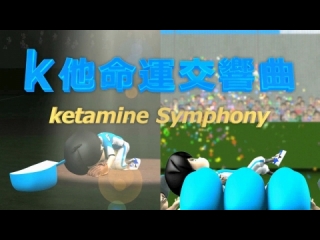 (低年級)拒絕毒品誘惑 防禦技8招傳授給你!(1分鐘)
https://www.youtube.com/watch?time_continue=1&v=aR0O5WJ13Xw
  
(中年級)校園永續推廣計畫-國泰人壽森林小學堂(反毒篇)(2.5分鐘)
https://www.youtube.com/watch?time_continue=2&v=G1YrxL9wJVE
  
(高年級)「K他命運交響曲」動畫宣導影片(22分鐘)https://www.youtube.com/watch?time_continue=1&v=DmuPTO5pzYo
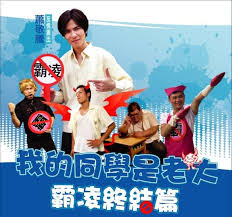 第1課
https://youtu.be/hYNk1d-VQC4
第2課
https://youtu.be/KbTslD9CoYY
第3課
https://youtu.be/P0hqCxnSPkc